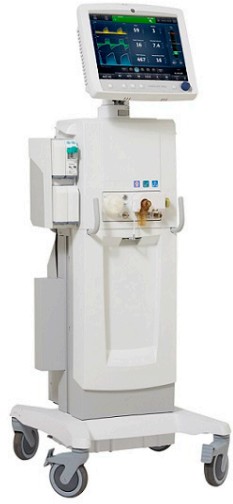 Le sevrage ventilatoire
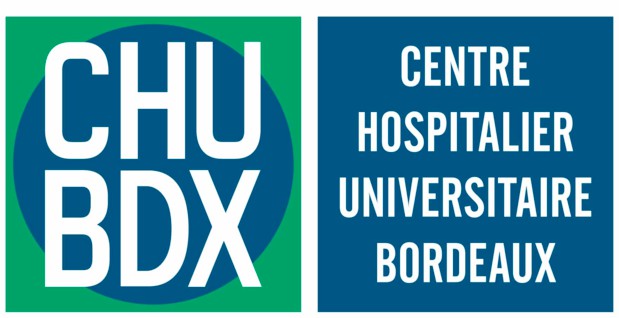 Les indications de la ventilation invasive
> 30% des patients sont intubés
30% de mortalité toutes causes confondues
Atteinte neurologique
Atteinte pulmonaire aigue (70%)
Hypoxémie Hypercapnie
Périphérique
Central	20%
Coma
SDRA BPCO
Asthme
Maladie pulmonaire chronique : fibrose, PID… Pneumopathie
OAP
Fatigabilité musculaire
Trouble de la déglutition
Traumatique Toxique
Métabolique : hypoglycémie +++ Sepsis
Vasculaire Choc cardiogénique
EME…
Myasthénie Maladie de Guillain-Barré
Myopathie Curarisation résiduelle
Séquelle d’AVC/TC Maladie neuro-dégénérative
Myasthénie/myosite
Lésion directe des CV ou cartilage cricoïde SNG
Esteban and co - JAMA - 2002
L’évolution sous assistance ventilatoire
IOT
Test de VS
VSAI
Extubation
VAC/PC
Sevrage de la VM
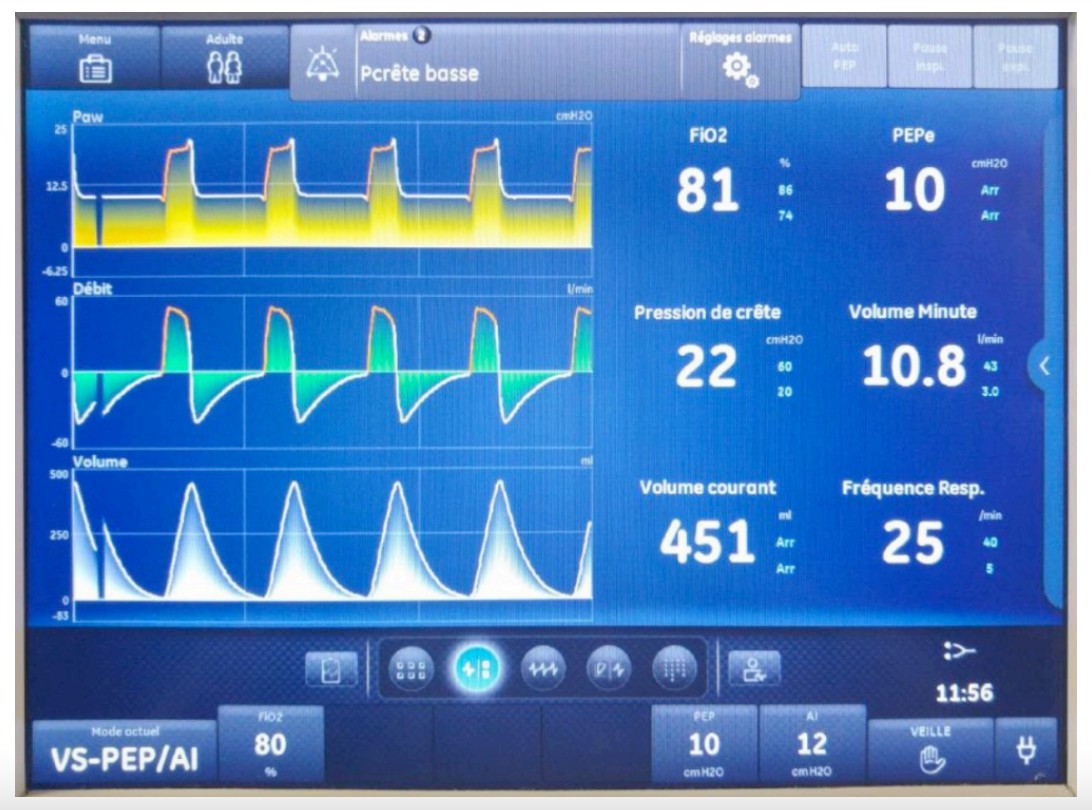 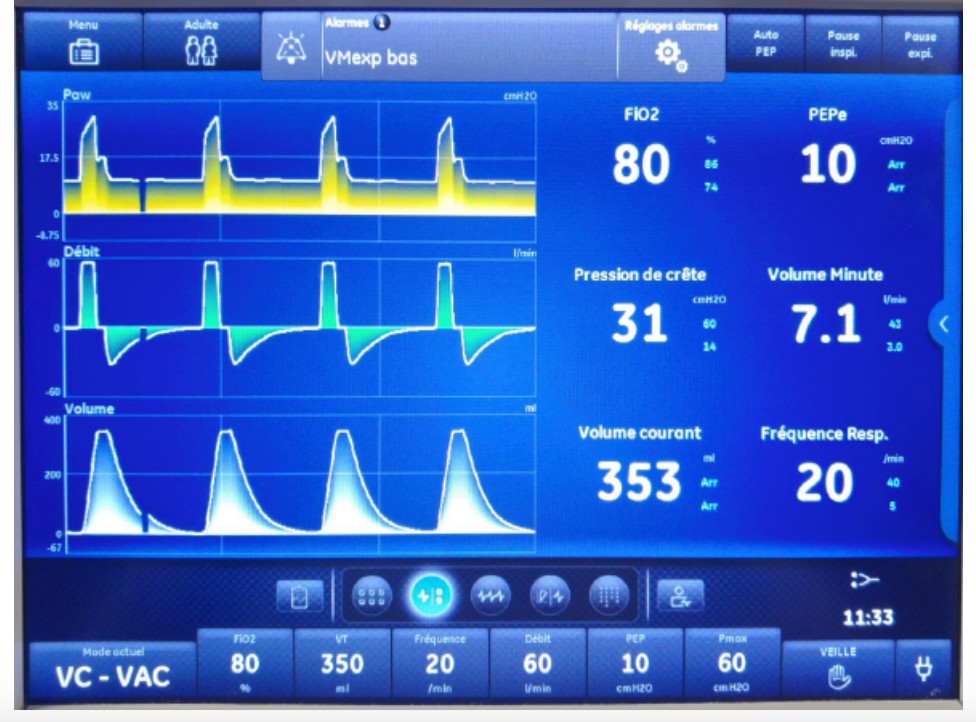 40 à 50% du temps total de ventilation mécanique
Les conséquences de la VM
Mortalité
A J 1 = 19 %
A J10 = 36,8 %
PAVM / Sinusite nosocomiale
VILI
Faiblesse musculaire acquise en réanimation (NMR) / Dysfonction diaphragmatique
Difficultés de réhabilitation liées aux complications du décubitus :
Cardiovasculaire
TVP/EP
hypotension orthostatique
désadaptation à l’effort
Cutanée : escarres
Appareil locomoteur
amyotrophie
rétractions tendineuses
ostéopénie
Psychologiques et psychiatriques
désorientation,
anxiété, dépression
état de stress post-traumatique
Interaction coeur-poumon
En ventilation spontanée
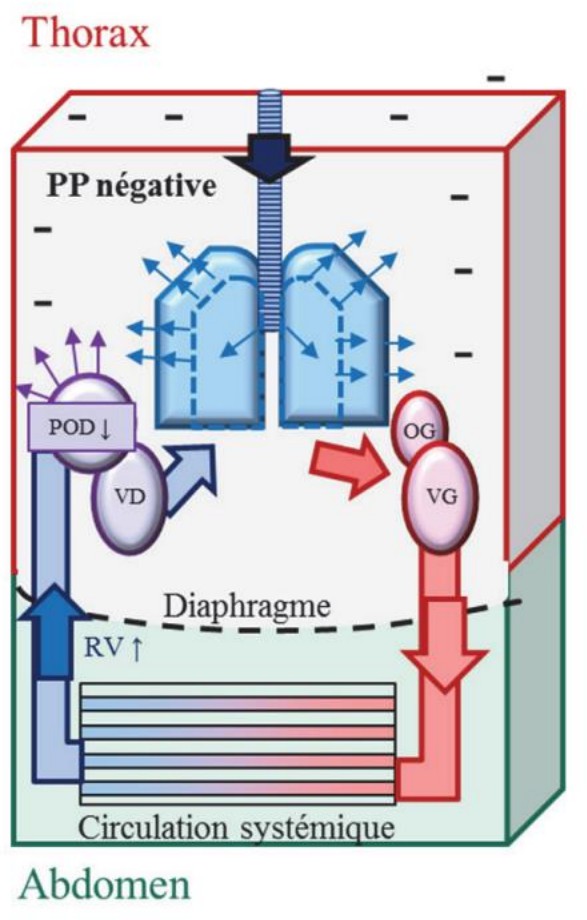 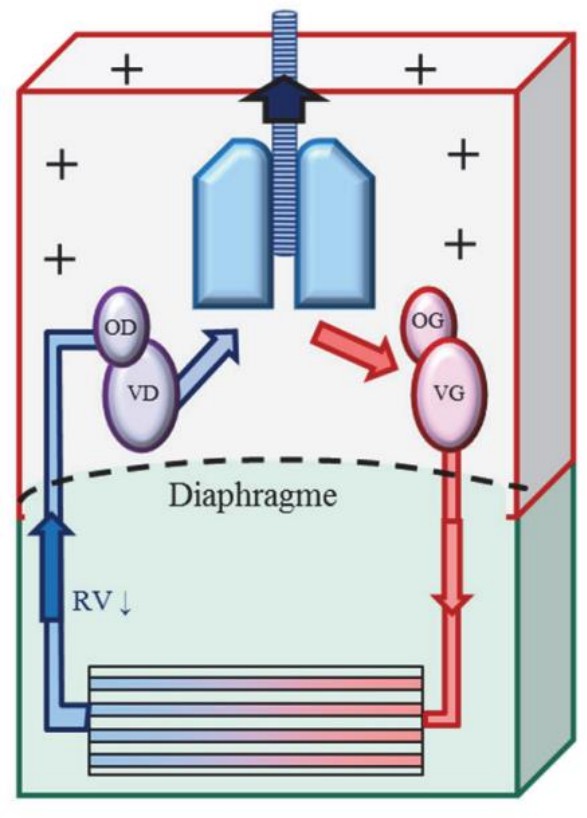 Inspiration
Expiration
En ventilation invasive
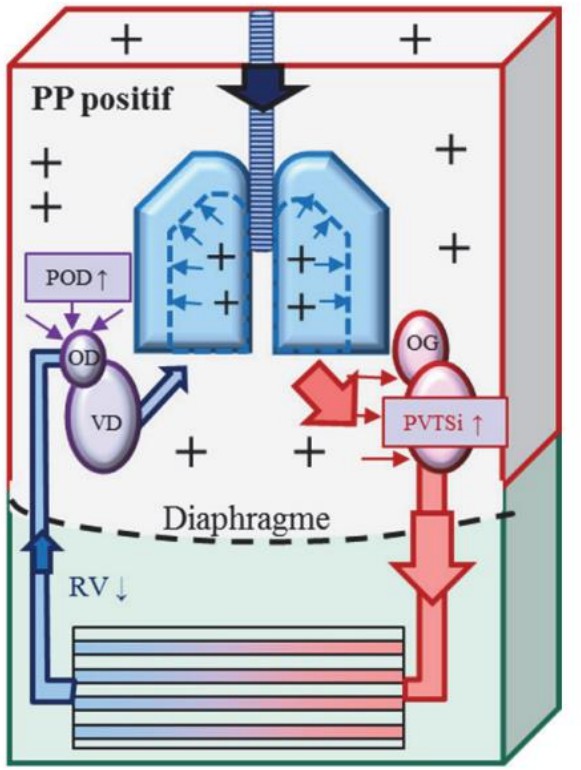 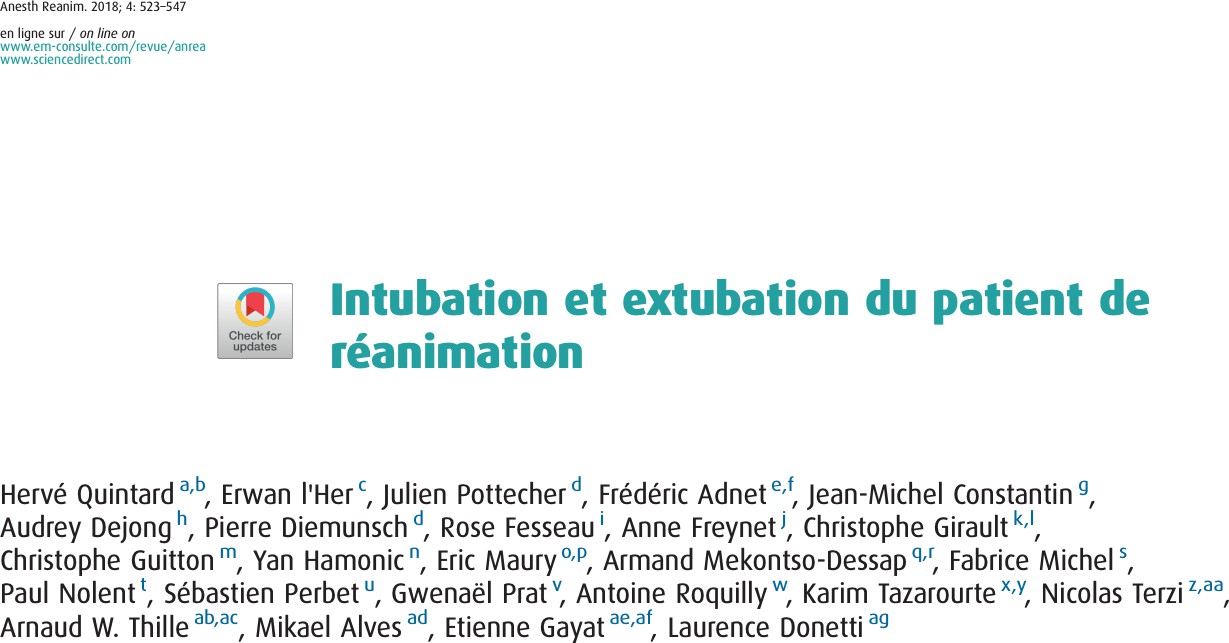 Définition du sevrage ventilatoire
Objectif
Autonomisation respiratoire
Quand ?
Défaillance respiratoire réglée ou en passe de l’être Dès que possible
matin
Comment ?
Protocole de service +++++ Évaluation quotidienne Inutile > 1 fois par jour
Par qui ?
Infirmier/kinésithérapeute/médecin
Classification en 3 groupes de patients :


sevrage simple : réussite d’extubation après le premier test de VS => 2/3 des patients


sevrage difficile :	nécessité de 2 à 3 tests de VS ou sevrage ventilatoire < 7 jours


sevrage prolongé : nécessité de plus de 3 tests de VS ou sevrage ventilatoire > 7 jours


NE PAS CONFONDRE DEVENTILABLE ET EXTUBABLE
Critères d’éligibilité
4 items principaux :

absence d’hypoxémie
absence de sédation
Difficulté du patient neurolésé
Glasgow? Poursuite oculaire? Déglutition ?
force de toux suffisante/encombrement bronchique mineur
hémodynamique stable
Test de VS
Systématique si IOT > 48h
7.0
AI = 7 cmH2O permet de contrecarrer les résistances du circuit du respirateur (valve, tuyau) et celles de la sonde d’intubation
PEP 0 ou 5 cmH2O (notamment chez le BPCO PEP intrinsèque)
Tube en T :
Mise au nez artificiel ou tube en T +/- O2
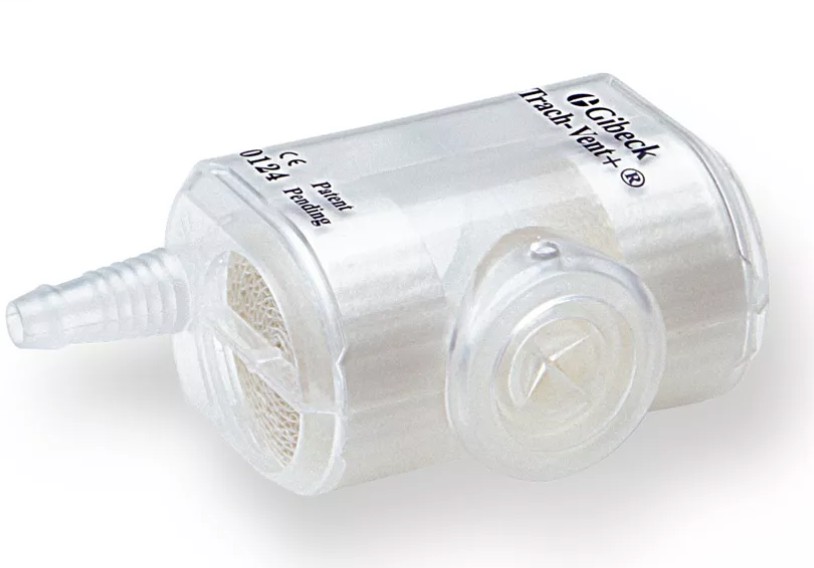 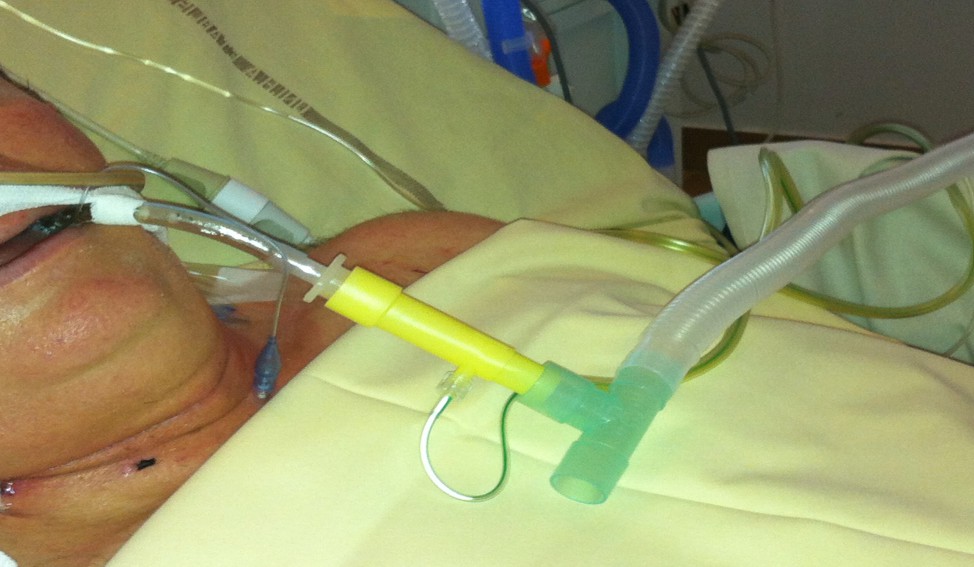 Durée: 30 min à 120 minutes
prolongé > 12 heures : traumatisé crânien, neuromyopathe, traumatisé médullaire
Tube en T ou 7.0 ?
pas de différence dans la littérature entre ces 2 méthodes concernant le taux de réintubation


Plus d’échec au tube en T
Pas de PEP
Travail respiratoire plus important
Post charge VG plus importante
Quels sont les paramètres à surveiller ?
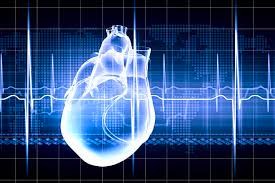 Dégradation hémodynamique
Arythmie cardiaque
Tachycardie
FC > 140/min ou augmentation > 20%
Hypertension artérielle
PAs > 180 mmHg ou augmentation > 80 % OU hypotension artérielle : PAs < 90 mmHg
Signes de détresse respiratoire
Mise en jeu des muscles respiratoires accessoires
Hypoxémie:
PaO2 < 50-60 mmHg sous FiO2 > 0,5 ou SpO2 < 90 % ET/OU hypercapnie : PaCO2 > 50 mmHg ou augmentation > 8 mmHg
Acidose respiratoire
pH < 7,32 ou diminution > 0,07
Tachypnée
ratio FR/Vt > 105
Polypnée
FR > 35/min ou augmentation > 50%
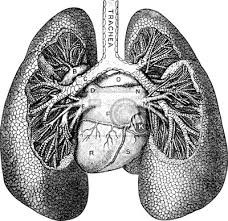 Signes généraux
Sueurs, cyanose
Signes neurologiques
Anxiété, agitation, voire troubles de conscience
En	cas	de		parfaite	tolérance clinique	=	pas	de	GDS systématique
Echec du test de VS
Rechercher les facteurs favorisants ++++

obstruction de la sonde d’intubation et de l’arbre trachéo-bronchique, bronchospasme
insuffisance ventriculaire gauche, ischémie myocardique
neuromyopathie de réanimation
anémie
dysfonction diaphragmatique
désordres métaboliques et nutritionnels
Les causes de l’échec de sevrage
Causes multiples
Non contrôle de la pathologie causale ou survenue d’une complication intercurrente : PAVM ++++
Capacité respiratoire insuffisante:
troubles neurologiques
dysfonction diaphragmatique
dysfonction cardiaque ++++
toux inefficace
Augmentation du travail respiratoire à accomplir
Le risque d’oedème laryngé
Facteurs de risque
Femme
Intubation pré-hospitalière / traumatique / prolongée
Intubation par voie nasale
Sonde de diamètre inapproprié
Ballonnet surgonflé
Réaliser un test de fuite
Aspiration trachéale et buccale en position demi-assise et réglage du ventilateur en VAC
Estimation du volume expiré après dégonflage du ballonnet
Si < 110 mL ou < 10% = volume insuffisant
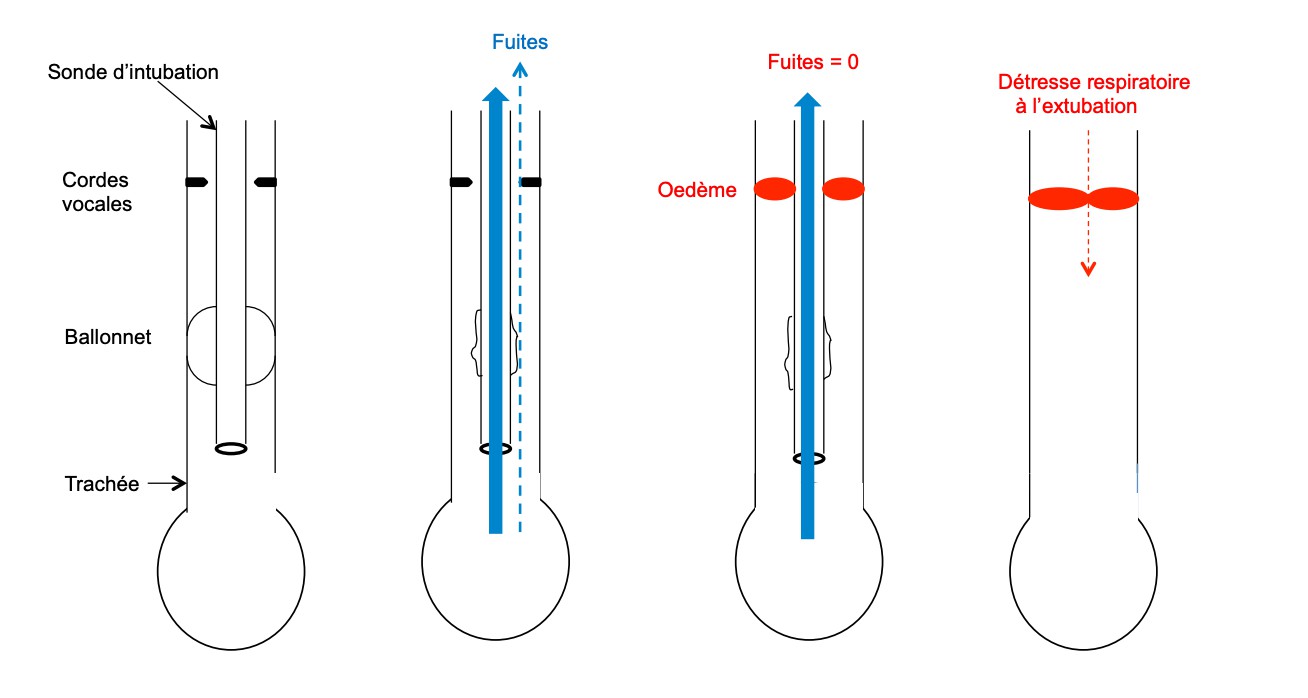 PEC
Corticothérapie > 6 h avant EOT
L’extubation
Quand ?
Immédiatement après le test de VS ? Après remise en VSAI?
Comment ?
Aspiration des sécrétions buccales
Position 1/2 assise
Patient à jeun
Si possible avec le kinésithérapeute
ANTICIPER
BAVU branché
Prévoir le support post-extubation
Matériel de réintubation prêt
Procédure d’extubation
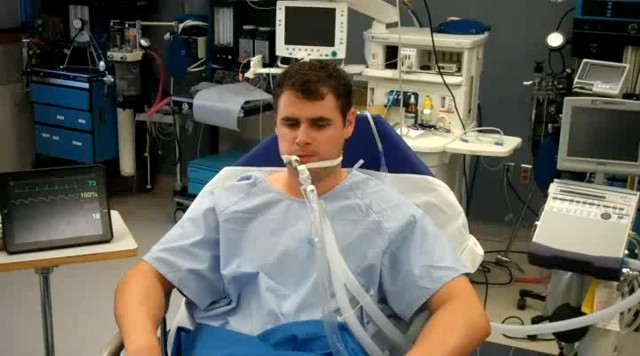 La réintubation
Dans les 48h post extubation = échec de sevrage ventilatoire = morbi-mortalité propre
•	+ 12 jours du temps passé sous assistance ventilatoire
Pneumopathies nosocomiales X 6
Mortalité X 5 à 7


5 à 25% en fonction de la population étudiée et des pratiques de service
Attention au quiproquo !!!!
Un faible taux de réintubation (< 5 ou 10%) ≠ « bonne performance » = patients plus longtemps intubés qu’ils ne devraient
Un taux de réintubation trop élevé (>30%) = pratiques d’extubation trop
« prématurées »


PAS DE BON TAUX DE REINTUBATION
Exite-t-il d’autres test ?
Evaluation objective de la force de toux
débit de pointe de toux (DPT) = cut-off 35 l/min


Scores prédictifs d’échecs en complément de l’épreuve de VS (CORE, CROP, RSBI, IWI…):
aucun valable +++


Mesures sur respirateur
Pression d’occlusion à 0,1s / pression inspiratoire maximale


Marqueurs biologiques
BNP avant et après test de VS, protidémie
Quel support ventilatoire post extubation ?
Prévention de l’échec de sevrage chez les patients à risque :
Âge > 65 ans
Comorbidité cardiaque
insuffisance cardiaque chronique, dysfonction ventriculaire gauche avec FEVG
< 45%, ATCD d’OAP, ATCD d’ischémie myocardite, FA
Comorbidité respiratoire
décompensation de BPCO, syndrome obésité-hypoventilation, insuffisance respiratoire restrictive
Post opératoire: thoracique/cardiaque/laparostomie
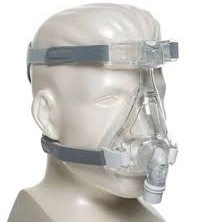 VNI :
Limiter le travail des muscles respiratoires
Limite la dysfonction ventriculaire gauche
Lutte contre la PEP intrinsèque délétère
Recrutement alvéolaire


Indication : Haut risque de réintubation chez les patients hypercapniques


AUCUNE INDICATION de la VNI à la DRA post extubation immédiate
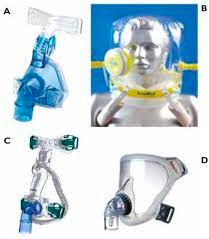 Arnaud and Co - JAMA - 2019
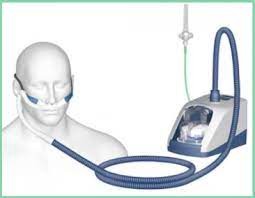 OHD :
lavage de l’espace mort respiratoire
inhalation de gaz humidifié et réchauffé
Contrôle sur la FiO2
lutte contre l’hypoxémie secondaire à l’hypoventilation alvéolaire et au dérecrutement alvéolaire
Effet PEP + réduction du travail respiratoire
Confortable
Indication : Post opératoire de chirurgie cardiothoracique/patient hypoxémique ou à risque faible de réintubation
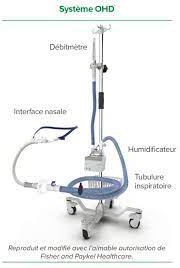 Et en cas de sevrage ventilatoire difficile/échec ?
Environ 5% des malades de réanimation :
coma chronique
insuffisance respiratoire chronique obstructive ou restrictive
séquelles d’une défaillance multiviscérale
complications postopératoires sévères
Trachéotomie: une solution ?
Diminution du travail respiratoire
Baisse espace mort/résistances

Réhabilitation facilitée
Mise au fauteuil/mobilisation

Facilite la toilette bronchique

Confort du patient
Déroulement d’une trachéotomie percutanée
4 étapes :
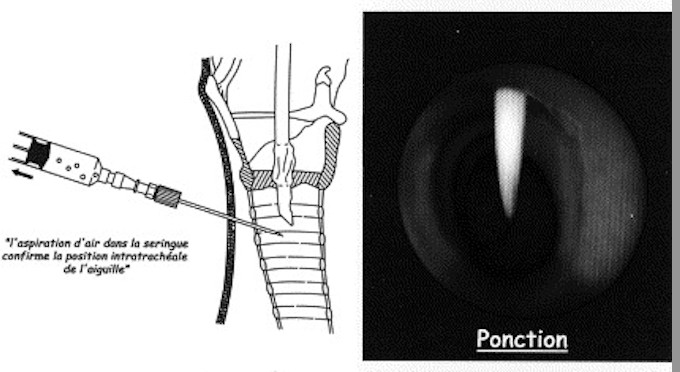 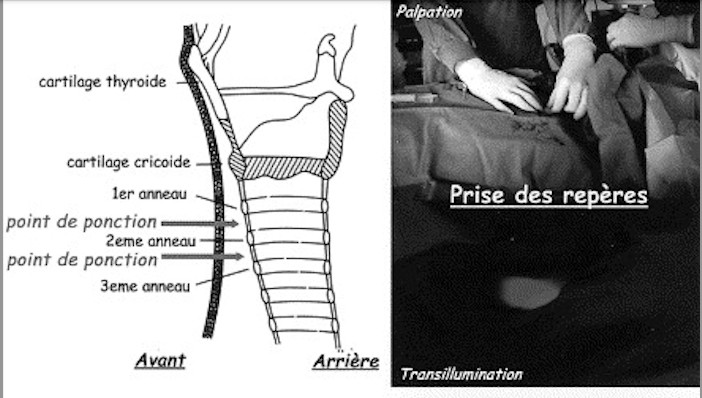 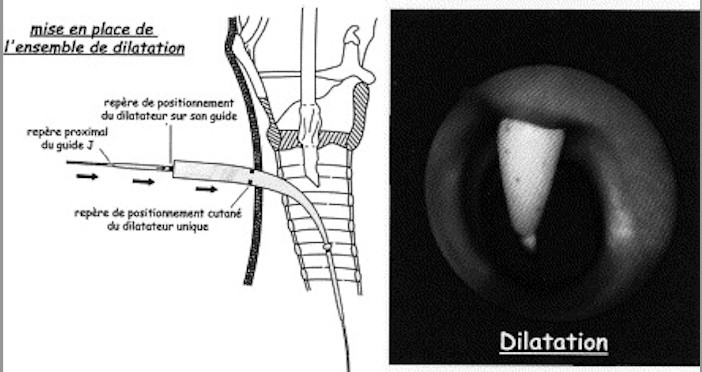 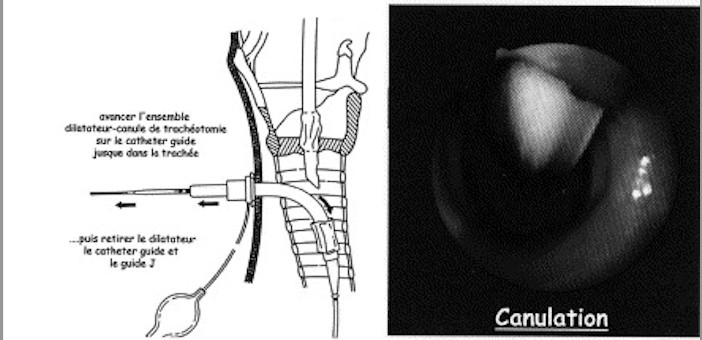 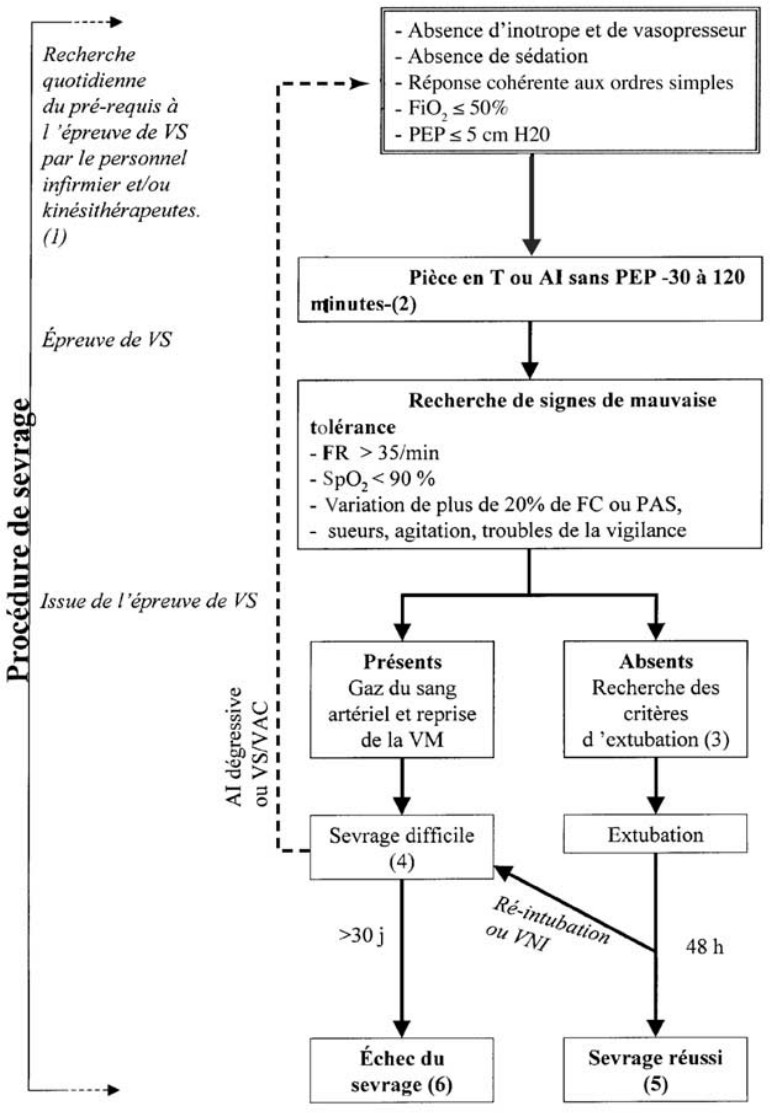 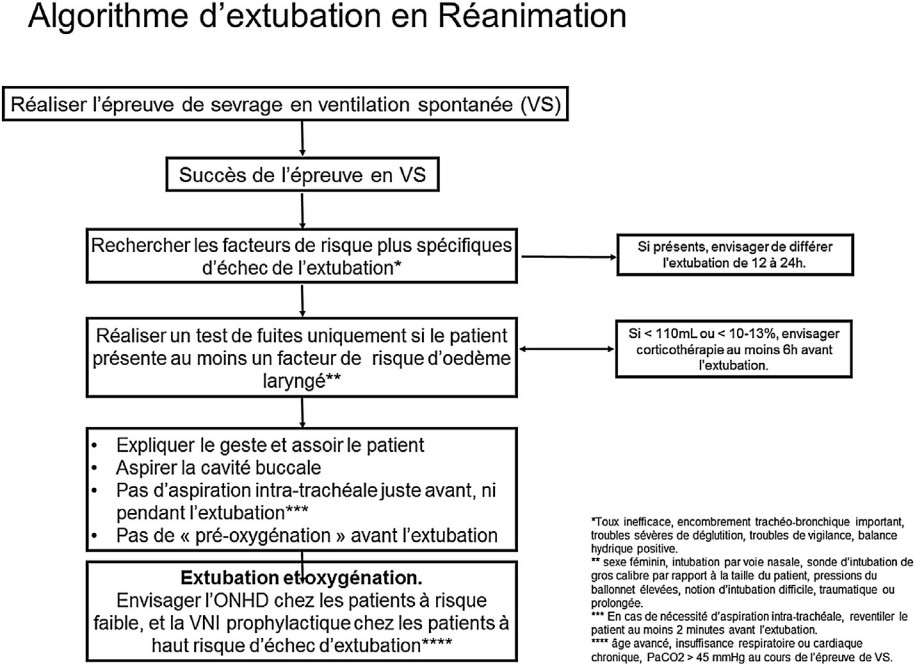 TAKE HOME MESSAGE
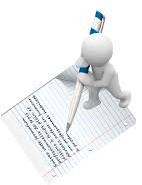 Une PEC multidisciplinaire
Test de VS journalier
PREVENIR/ANTICIPER l’échec d’extubation
Proposer une stratégie post-extubation
Intérêt VNI/OHD +++++
Merci de votre attention
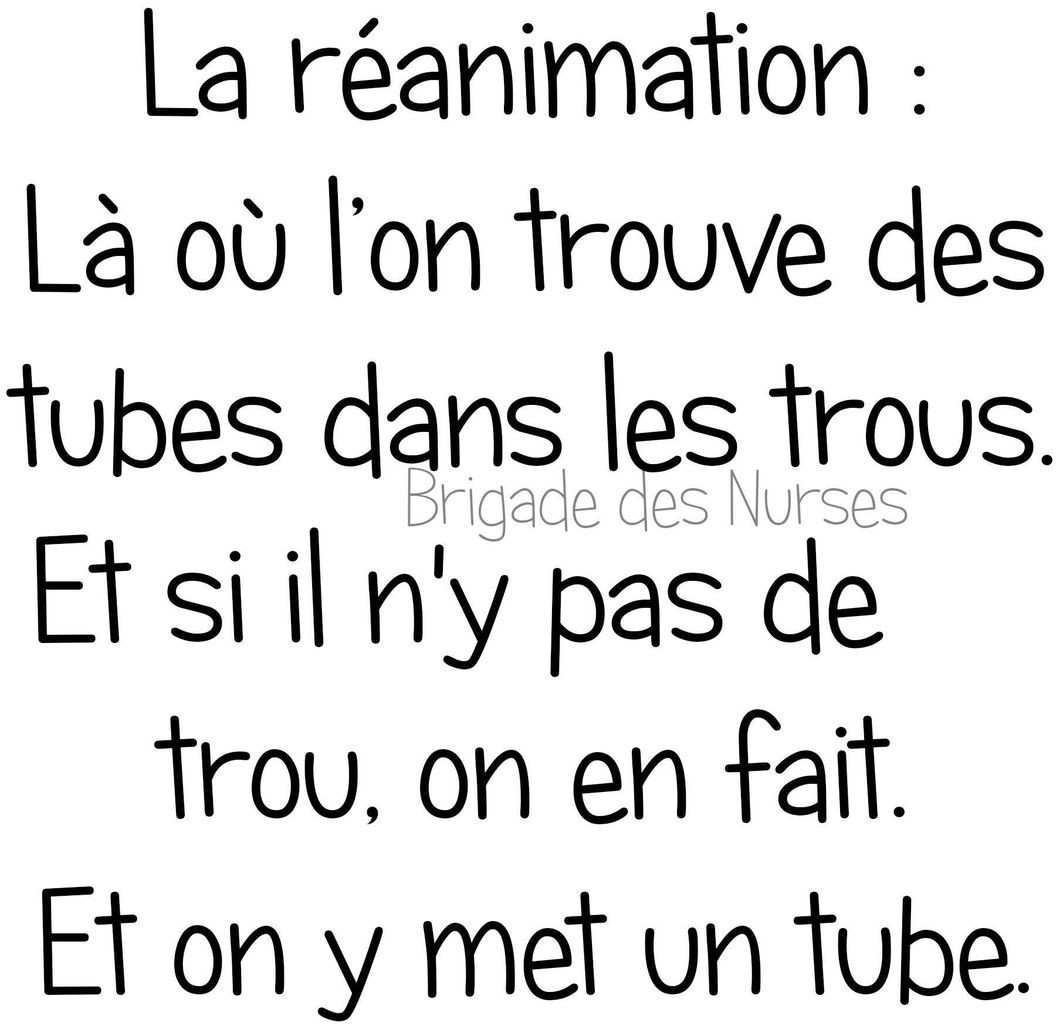